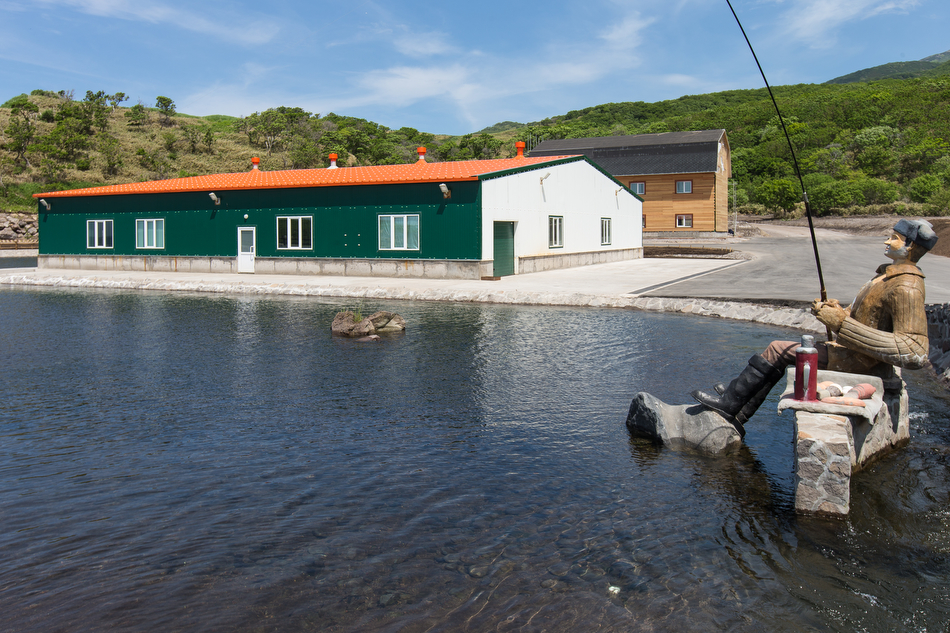 О РОЛИ ИСКУССТВЕННОГО ВОСПРОИЗВОДСТВА 
В ФОРМИРОВАНИИ УЛОВОВ ГОРБУШИ 
В ВОДАХ ВОСТОЧНОГО САХАЛИНА
ФГБНУ «СахНИРО»

Стекольщикова М.Ю.   Акиничева Е.Г.
Палькина О.Н.  Батюк Ю.А.
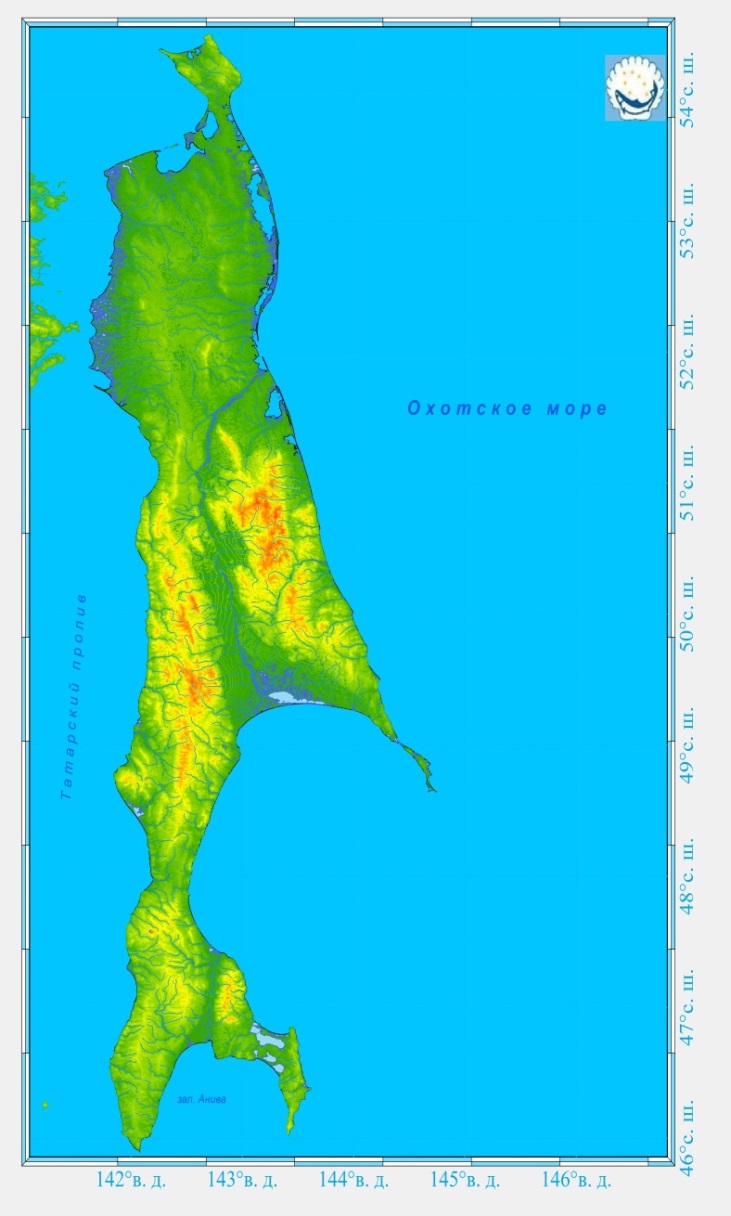 Объёмы выпуска молоди горбуши
 с ЛРЗ о. Сахалин в 2009-2015 гг.
- ЛРЗ, участвующие в программе маркирования молоди горбуши
Доля маркированных рыб в выпуске
Коэффициенты возврата маркированной горбуши поколения 2012 г. с  ± 95% доверительными интервалами
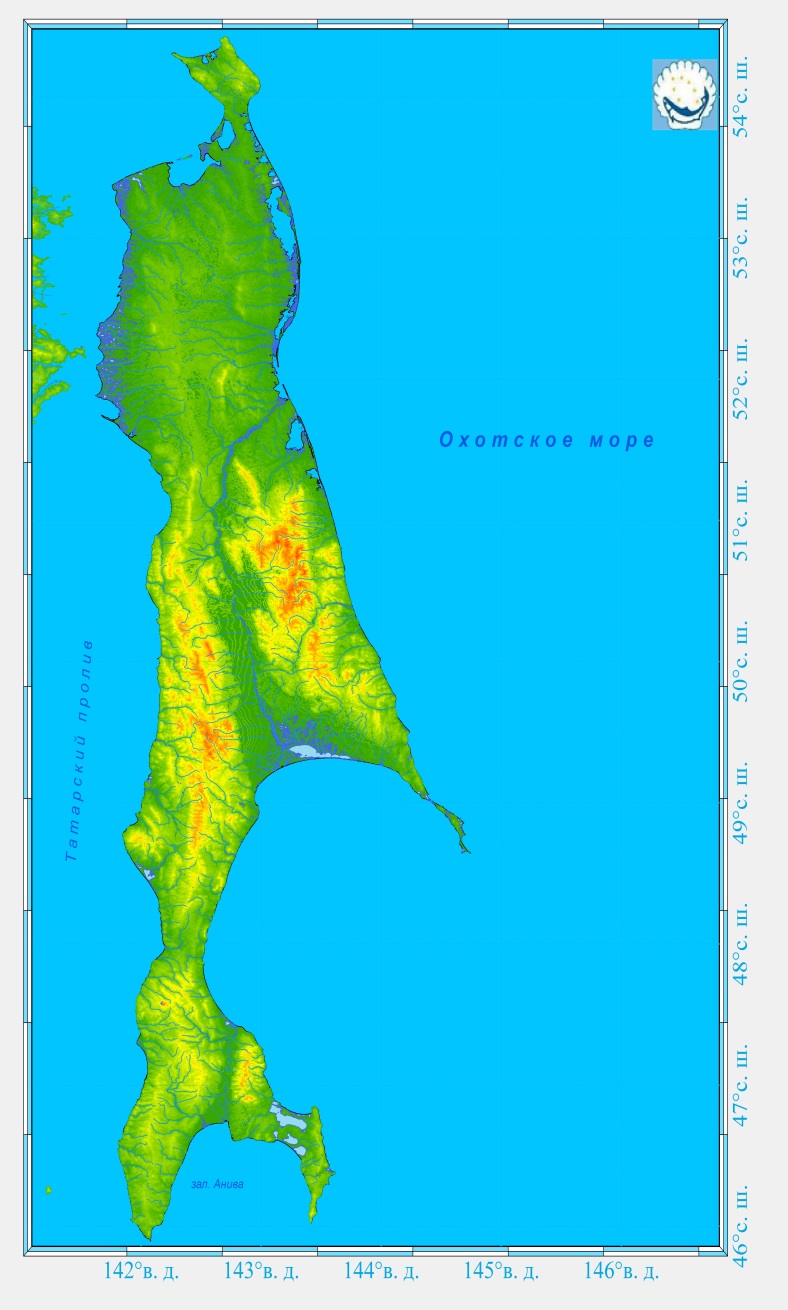 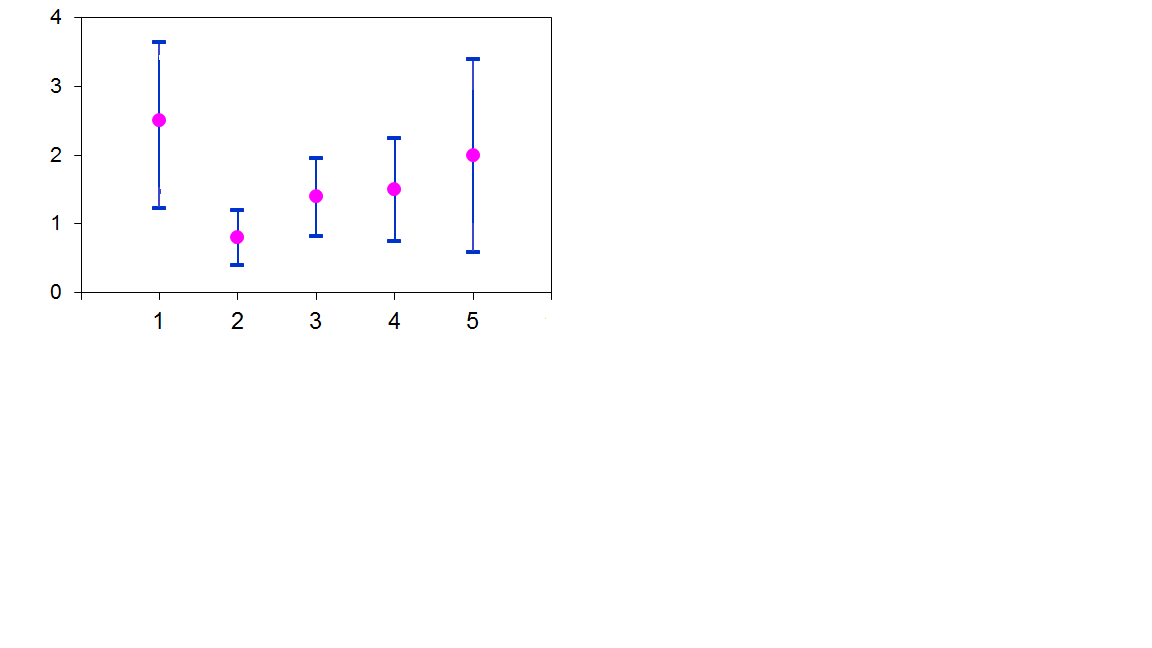 КВ,%
ЛРЗ «Мануй» (1)
1
2
4
3
5
ЛРЗ «Ай» (2)
ЛРЗ
ЛРЗ «Анивский» (4)
ЛРЗ «Монетка» (3)
ЛРЗ «Таранайский» (5)
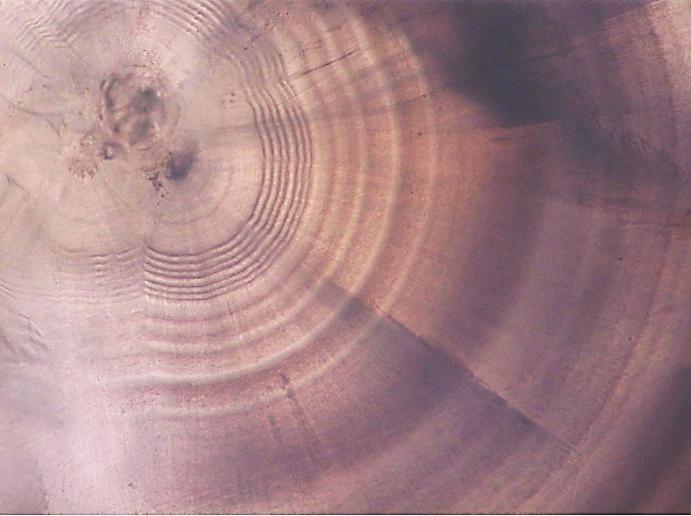 Структура отолитной выборки
(материал собран и обработан совместно со специалистами 
ФГУП «Сахалинрыбвод»)
Изменение доли рыб с меткой ЛРЗ «Анивский» на протяжении преднерестовой миграции горбуши в прибрежье юго-восточного Сахалина
2012 г.
2016 г.
16.07
30.08
01.08
10.08
Доля маркированных рыб в выборках из уловов ставных неводов  в прибрежье восточного Сахалина в 2016 г.
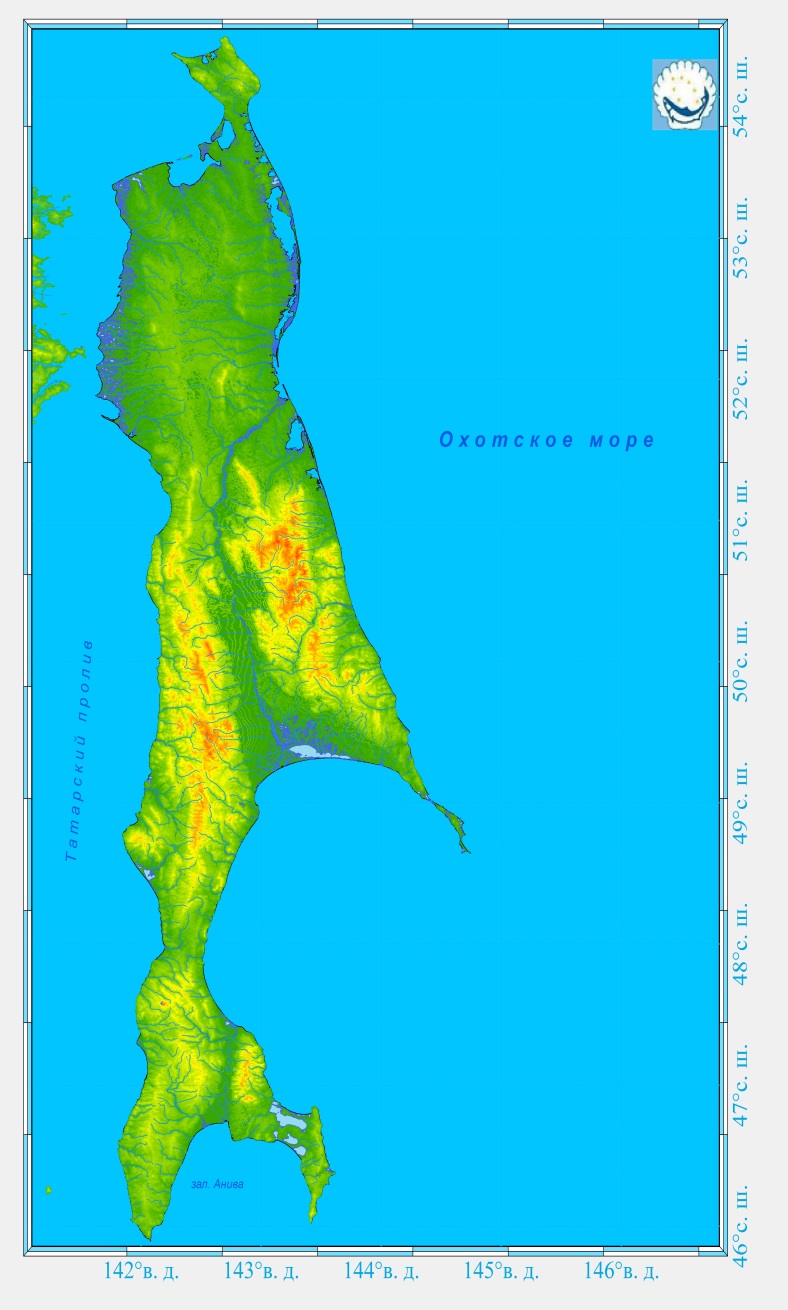 - ЛРЗ «Бахура»
- ЛРЗ «Монетка»
- ЛРЗ «Анивский»
- ЛРЗ «Таранайский»
Плотность заводской горбуши в прибрежье восточного Сахалина
min
max
ЛРЗ северо-западного побережья зал. Анива
ЛРЗ восточного побережья зал. Анива
ЛРЗ юго-восточного Сахалина
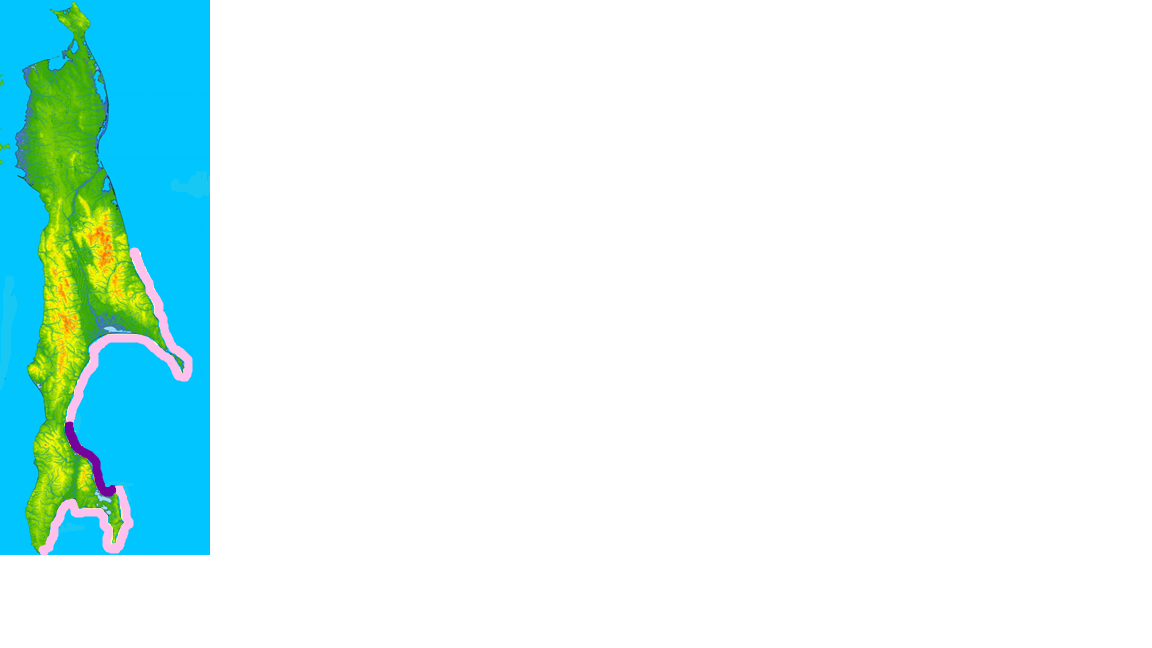 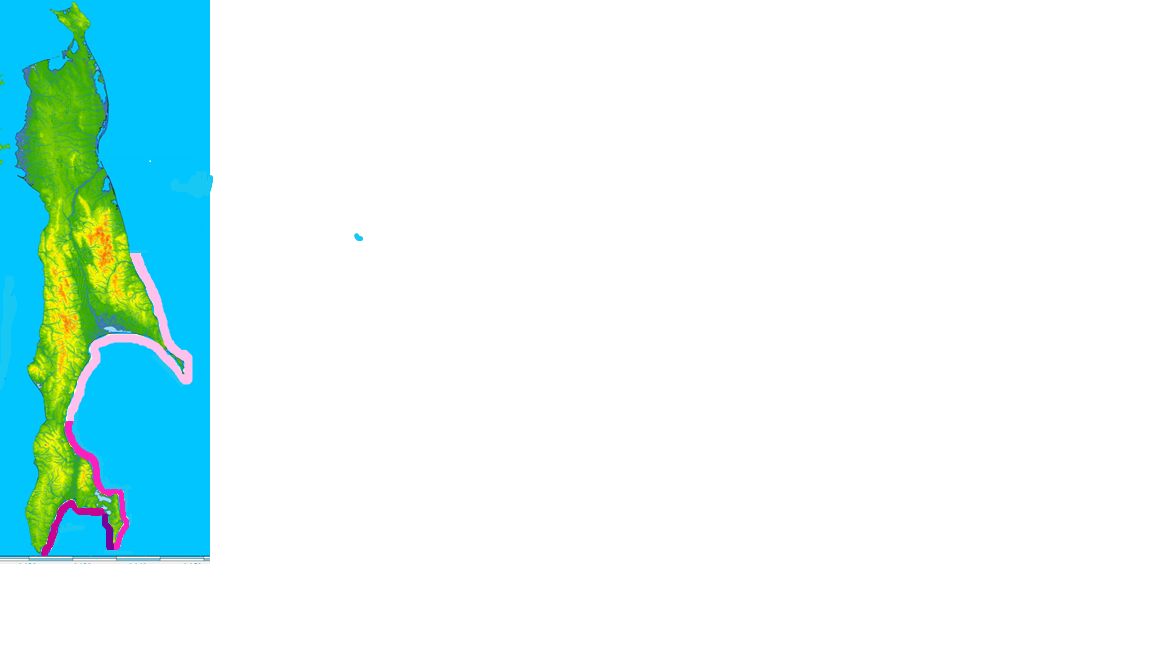 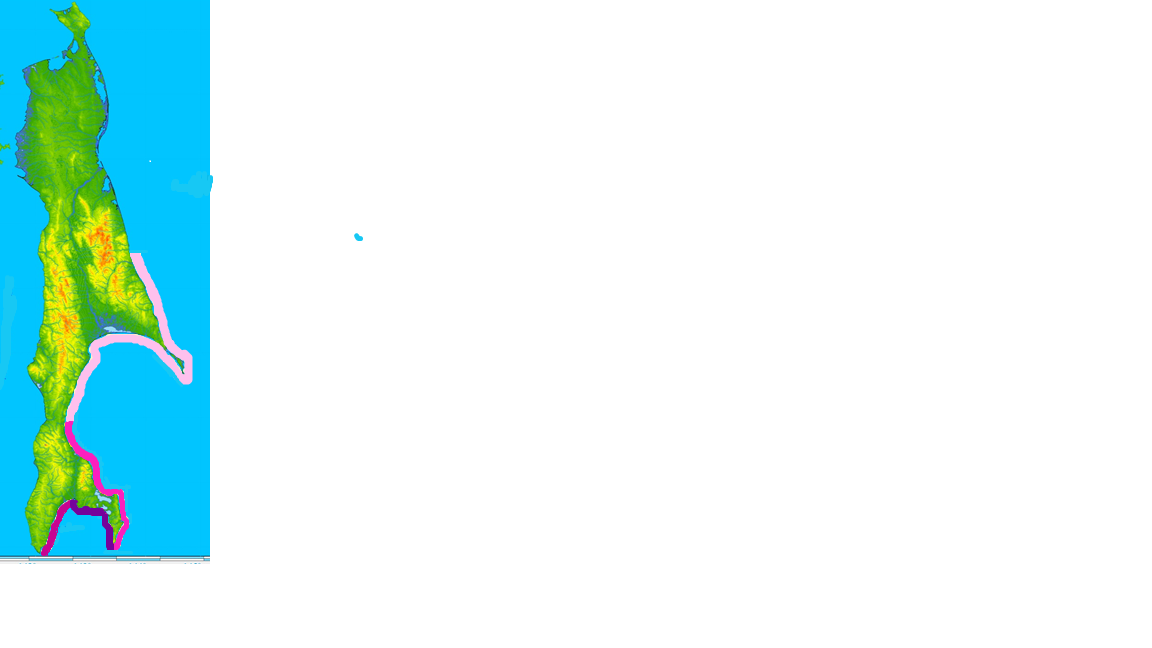 ЛРЗ «Мануй»
ЛРЗ «Ай»
ЛРЗ «Бахура»
ЛРЗ «Анивский»
ЛРЗ «Таранайский»
ЛРЗ «Монетка»
Доля заводских рыб  в вылове горбуши разных районов 
восточного Сахалина в 2012-2014, 2016 гг.
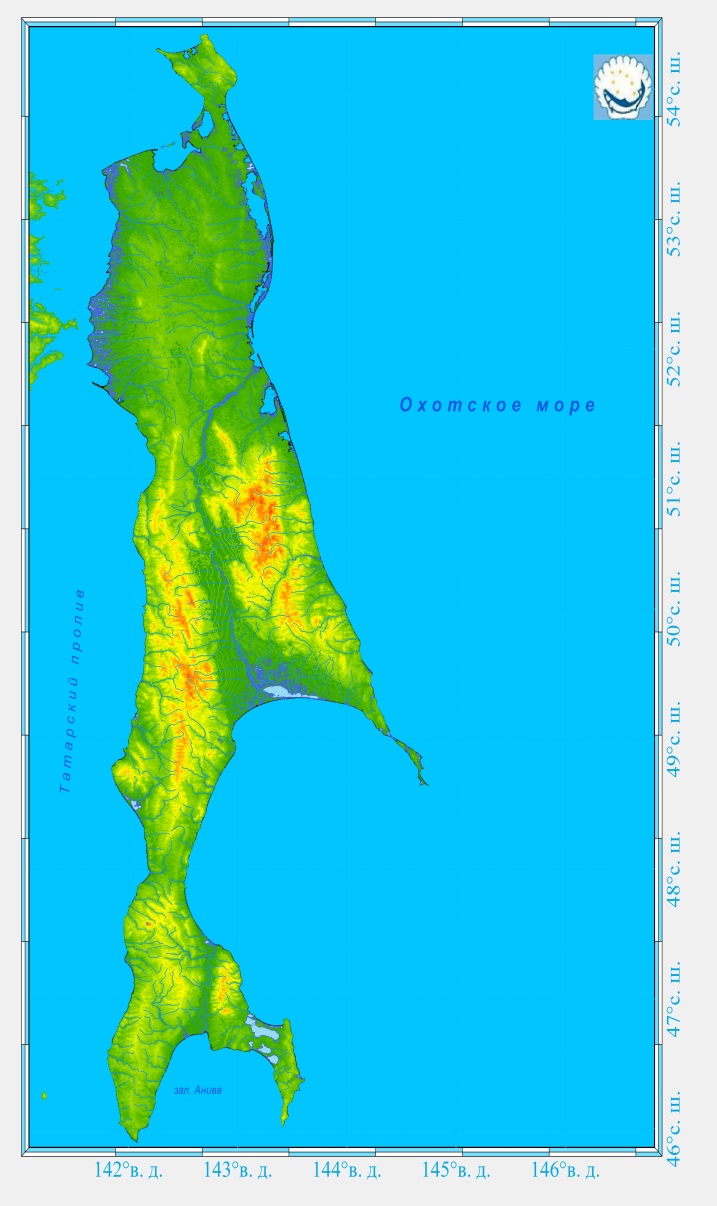 1
Доля заводских рыб в вылове, %
2
3
4
7
5
8
6
Коэффициенты возврата заводской горбуши, рассчитанные по результатам идентификации маркированных рыб, %
3,7
2011
2012
2013
2014
2016
Ай
Соколовский